Algorithms and Data Structures 
for Faulty Memory
Computer Science Day 2008
Gerth Stølting Brodal
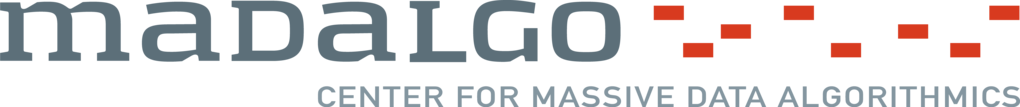 Department of Computer Science, University of Aarhus, June 20, 2008
[Speaker Notes: Going to present the Algorithms and Data Structures group – named MADALGO.
MADALGO is a major research center funded by the Danish National Research Foundation for 5 years.
Focus area is the design of efficient algorithms and data structures for problems involving massive data sets.]
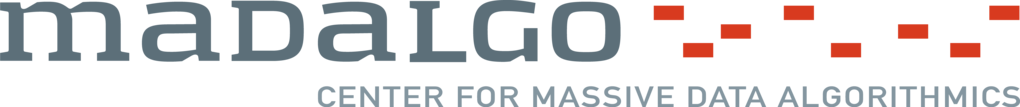 Faculty
Post Docs
Administration
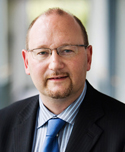 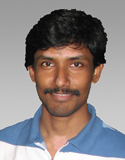 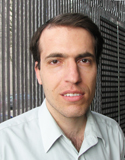 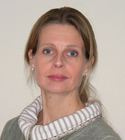 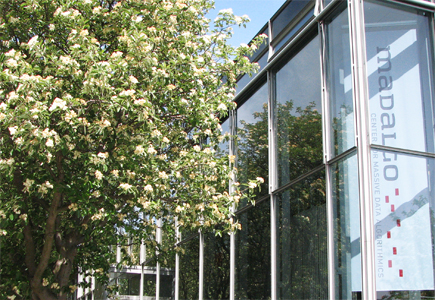 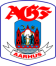 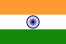 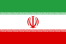 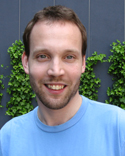 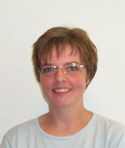 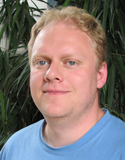 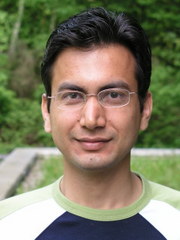 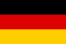 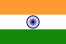 PhD students
Master Students
Programmers
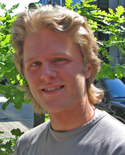 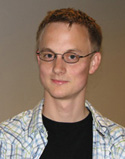 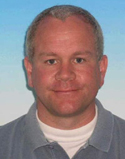 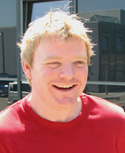 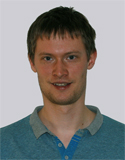 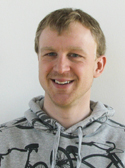 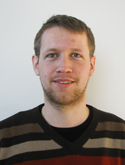 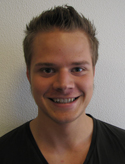 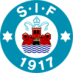 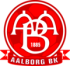 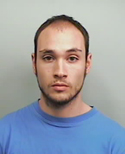 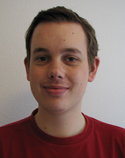 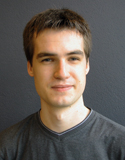 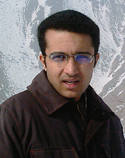 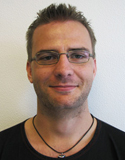 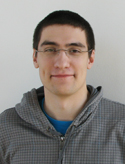 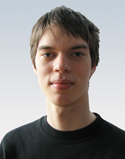 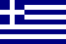 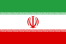 www. madalgo.au.dk
[Speaker Notes: Location: Turing building, 0th and 1st floor.
Currently 23 people associated with the center.
Aim to be international: PostDocs international, mix of danish and internal PhD students.
Affiliated sites MIT & Max-Planck-Insitute for Computer Science.
Center leader, Lars Arge (AGF fan).]
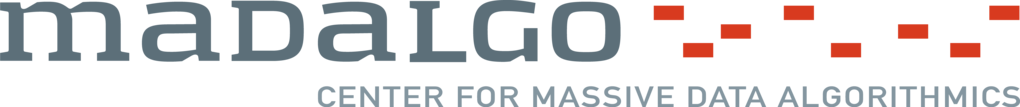 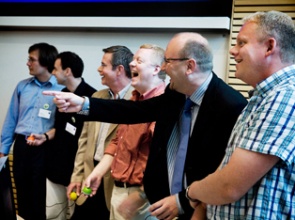 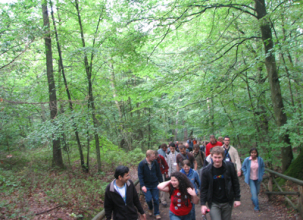 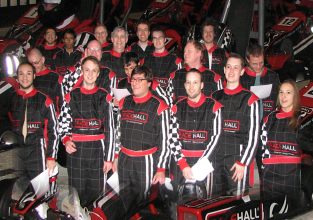 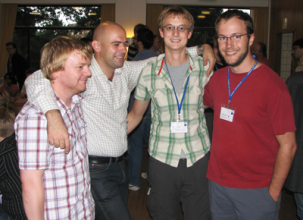 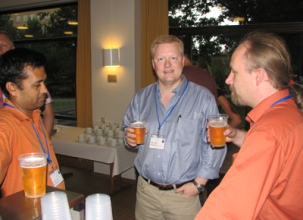 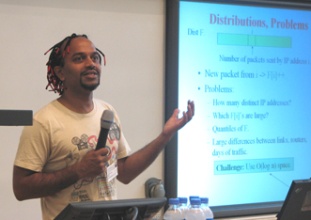 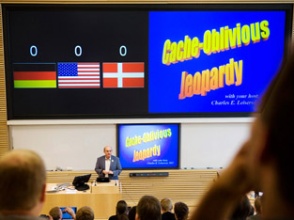 August 18-21, 2008
	MADALGO Summer School on 
	Cache-Oblivious Algorithms

June 8-10, 2009
	25th Annual ACM Symposium on	Computational Geometry
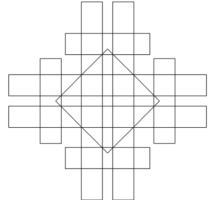 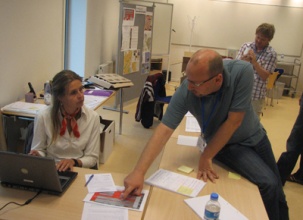 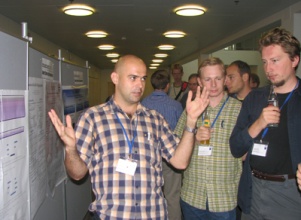 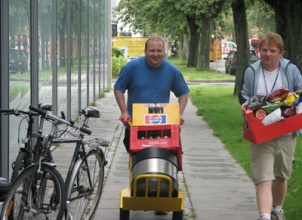 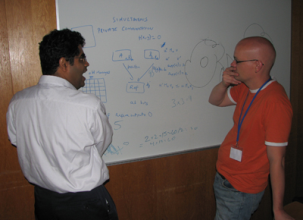 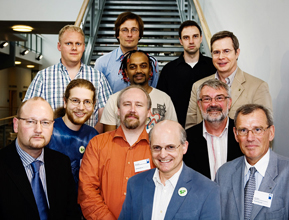 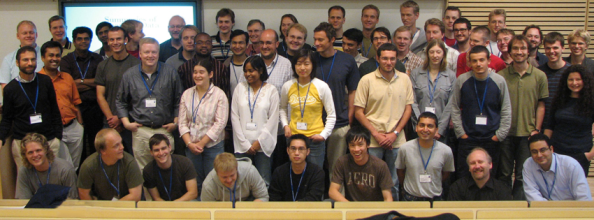 www. madalgo.au.dk
[Speaker Notes: Upcoming events.
All local people are very welcome to participate in the talks – but please contact Gerth/Lars/Else.]
"You have to provide reliability on a software level. If you're running 10,000 machines, something is going to die every day."
―                     fellow Jeff Dean
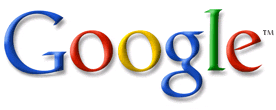 101100011011100111011001010100101010100111110010000100011110010111100001000111001111010001010001110100001001110000100001111011100110111101010110011101011110100111000010000111110110100110001000011011011100101011111111110000100101011000001110110110101110011001001100001011011111011011011011010100000000000010001100001000011101001110010100100100000001010000000100010010001101010011100100110001000010001011111111010010011001100001001100110100101000000010011010011101001001101100011100010011101001111110110100111101000011010100100111001101111100001010010101000100010010110111011111110000110100100001000010110001011101010011111110011001111110100101000100010011000101001001100000001000001100011101011110000110010111000100111101000001101011110010001101001000101000111101001000011010001011000110101011110010101100010010010110101010100001010100000110110000000101011001011101110001001011111101010110111110000100001010011010101111000111110011010100111011101001011011000100011011011111010001000100110110010011110111010110011011111110100000001111010000101110010011100011010100001100100110001111101100010110000011101100110100111100010001110001001111010001000110101010001010110110101000011001001000110101111111111011011011001111001010100000110001110101011100101010110111001010010111011011010110000101011100011001101001100010100001000000000011110010011010100100111111010010000011100111001110010001000000101101101111101000010101111111101010000101101000010110011100111010011001000100111111011101010110111010101010100010011001111111011110011111110011101011110100001100100001010010010010101011110011100010010111101101000001001001101101001110111011101011000010000111011000011101000011011010110110110110010110101101010011011100000010100101111010010001010100101011111010101111111110010001101100110001000110001110101100011110001010101101101111111110111011000111101000110100000000001111110011101110000001110100001011011100110100010010111110000010100000011000000000010110001010010110011101001001101101110110101111001110010100001111001010001000011010101100101000000011011110011111000110101100000010111000001111000011010011011111010010101011110110010100111001010110111101000001000011010110101100110001011010110101001101000111010101000110100100001001110000011010111101011100010111101000011011000010101000110011110101101001111011000010110001010011011000101101100100110010100010101101011101100011011101010111111110011010110000000000000001000001000001100110001101101100100011001101001011010110011000000000101010100111011100100101011110001011001010100010011100001000000111001100000110100110001000000001100111001010000010111001001100111000110011100011011000011010001111011100101011101001101100001010011010110110011101011010111110100111010010011111110111001000100100010101011110111011101001100010000010110110100000110011011000011110110000010110101111110100011100000110001111111000001011010100100001011000010000010100001000100000001011011110010101011101000010100010001100000101010101010100110010111011101011110001011000001100111010011011011111010111101011011000100001110110011101000010100111110010010101101011010011111000000101011100010110110001111110011011111100011100110100010001100001100010101010101001
[Speaker Notes: This is the memory of a computer...]
101100011011100111011001010100101010100111110010000100011110010111100001000111001111010001010001110100001001110000100001111011100110111101010110011101011110100111000010000111110110100110001000011011011100101011111111110000100101011000001110110110101110011001001100001011011111011011011011010100000000000010001100001000011101001110010100100100000001010000000100010010001101010011100100110001000010001011111111010010011001100001001100110100101000000010011010011101001001101100011100010011101001111110110100111101000011010100100111001101111100001010010101000100010010110111011111110000110100100001000010110001011101010011111110011001111110100101000100010011000101001001100000001000001100011101011110000110010111000100111101000001101011110010001101001000101000111101001000011010001011000110101011110010101100010010010110101010100001010100000110110000000101011001011101110001001011111101010110111110000100001010011010101111000111110011010100111011101001011011000100011011011111010001000100110110010011110111010110011011111110100000001111010000101110010011100011010100001100100110001111101100010110000011101100110100111100010001110001001111010001000110101010001010110110101000011001001000110101111111111011011011001111001010100000110001110101011100101010110111001010010111011011010110000101011100011001101001100010100001000000000011110010011010100100111111010010000011100111001110010001000000101101101111101000010101111111101010000101101000010110011100111010011001000100111111011101010110111010101010100010011001111111011110011111110011101011110100001100100001010010010010101011110011100010010111101101000001001001101101001110111011101011000010000111011000011101000011011010110110110110010110101101010011011100010010100101111010010001010100101011111010101111111110010001101100110001000110001110101100011110001010101101101111111110111011000111101000110100000000001111110011101110000001110100001011011100110100010010111110000010100000011000000000010110001010010110011101001001101101110110101111001110010100001111001010001000011010101100101000000011011110011111000110101100000010111000001111000011010011011111010010101011110110010100111001010110111101000001000011010110101100110001011010110101001101000111010101000110100100001001110000011010111101011100010111101000011011000010101000110011110101101001111011000010110001010011011000101101100100110010100010101101011101100011011101010111111110011010110000000000000001000001000001100110001101101100100011001101001011010110011000000000101010100111011100100101011110001011001010100010011100001000000111001100000110100110001000000001100111001010000010111001001100111000110011100011011000011010001111011100101011101001101100001010011010110110011101011010111110100111010010011111110111001000100100010101011110111011101001100010000010110110100000110011011000011110110000010110101111110100011100000110001111111000001011010100100001011000010000010100001000100000001011011110010101011101000010100010001100000101010101010100110010111011101011110001011000001100111010011011011111010111101011011000100001110110011101000010100111110010010101101011010011111000000101011100010110110001111110011011111100011100110100010001100001100010101010101001
A bit in memory changed value because of e.g. background radiation, system heating, ...
[Speaker Notes: ...and now a bit is flipped.

What to do? Abort computation if corruption detected (if possible), or proceed ignoring inconsistencies due to corruptions?
Take a laptop into a Space shuttle, and you need to reboot your machine regularly.]
Binary Search for 16
4   7   10   13   14   15   16   18   19   23   24  26   27   29   30   31   32   33   34   36   38
O(log N) comparisons
Binary Search for 16
000110002	=	24
000010002	=	8
soft memory error
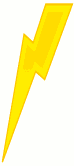 4   7   10   13   14   15   16   18   19   23           26   27   29   30   31   32   33   34   36   38
24
8
Requirement: If the search key ocours in the array as an uncorrupted value, then we should report a match !
Where is Kurt ?
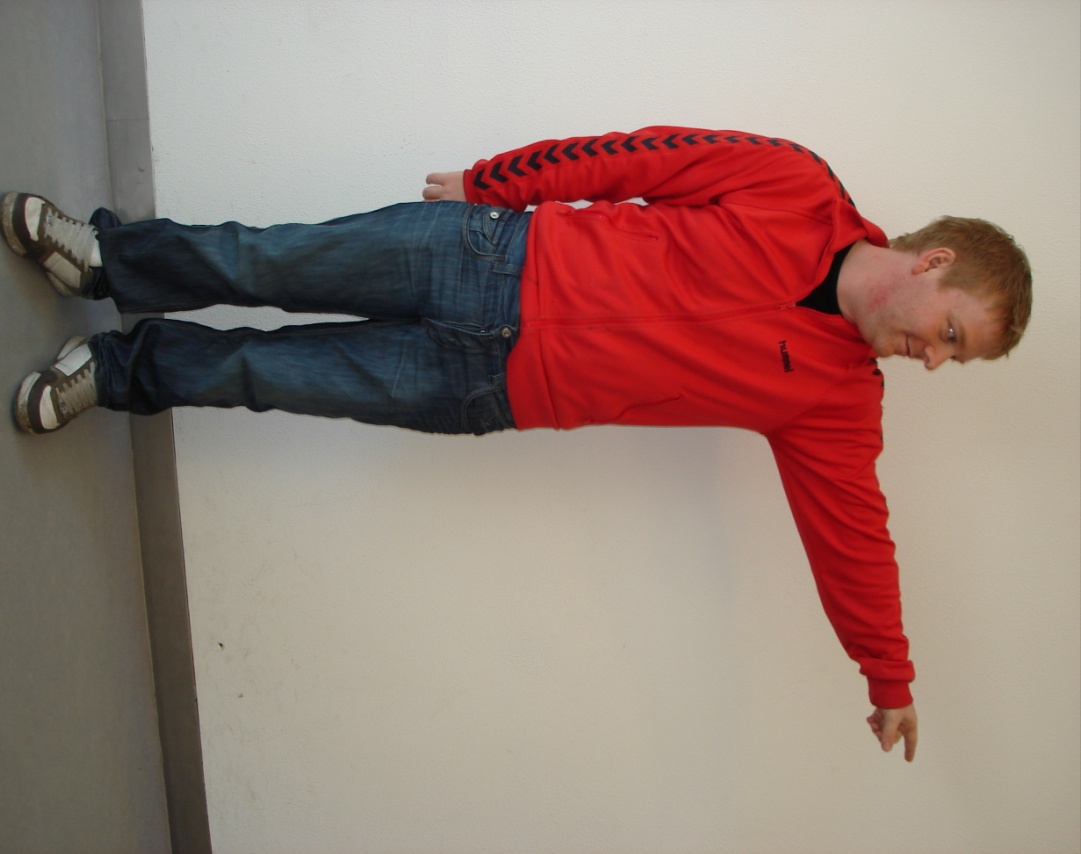 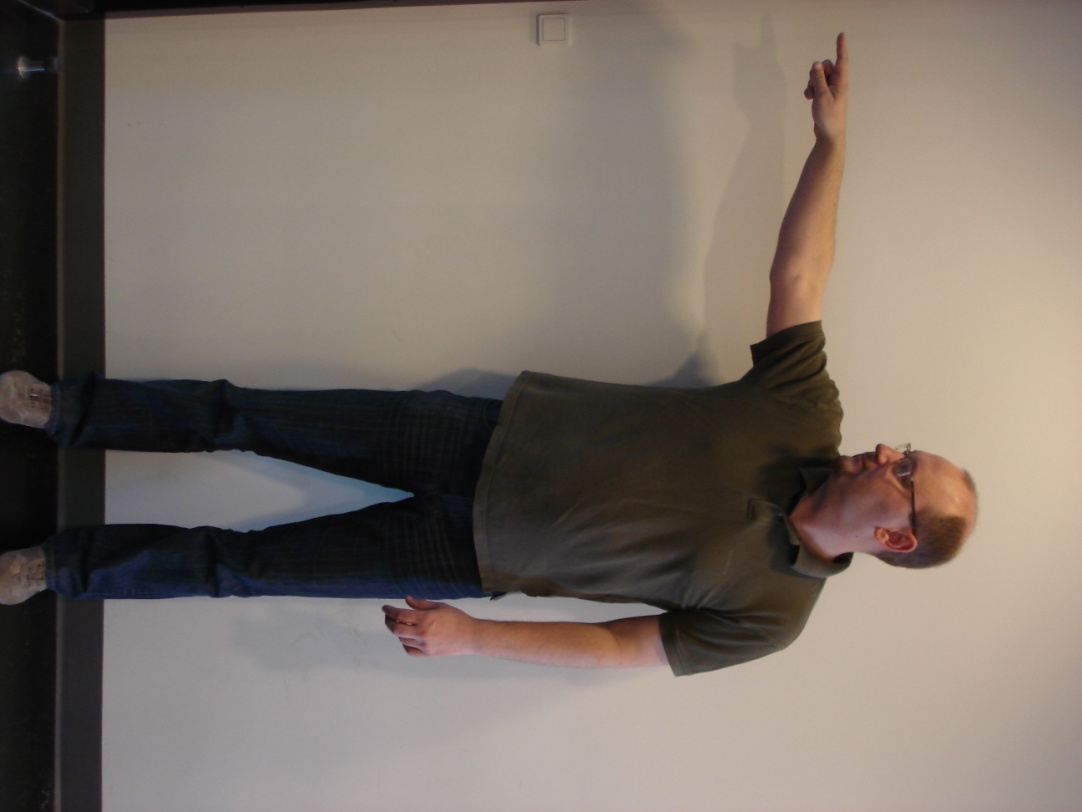 [Speaker Notes: Contradiction – at least one outcome must be wrong – possible both !]
Where is Kurt ?
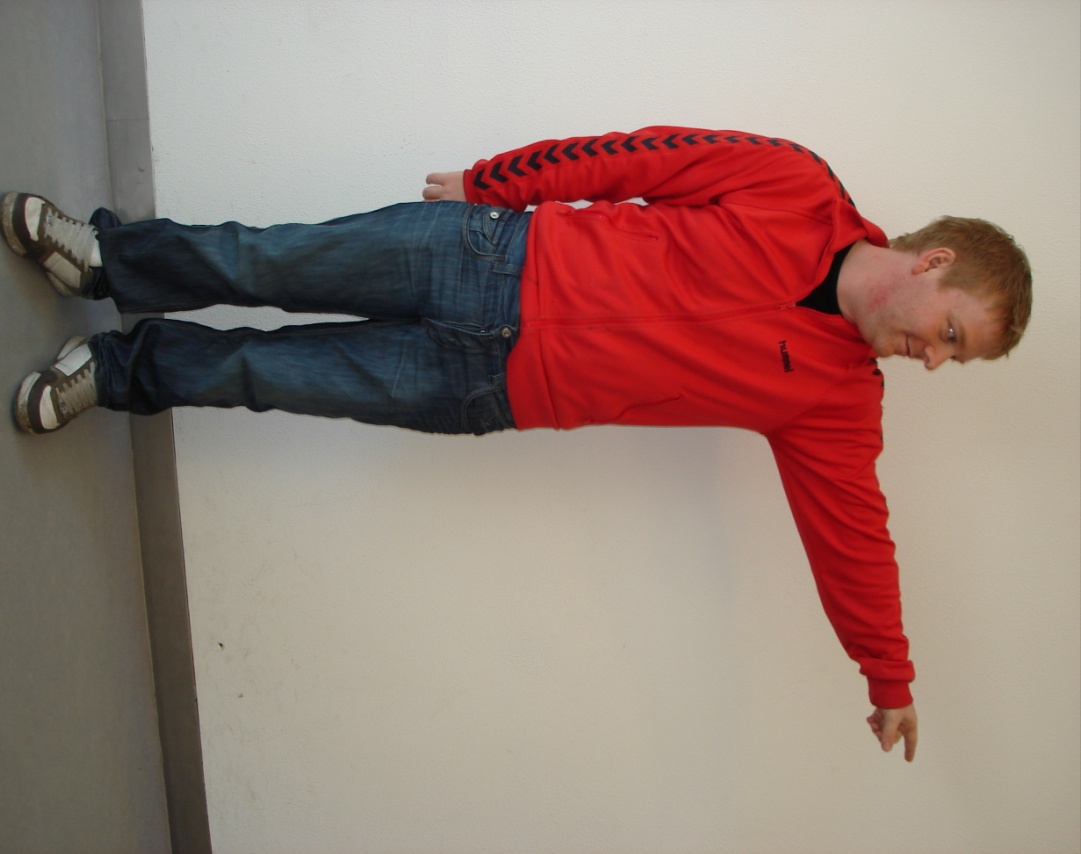 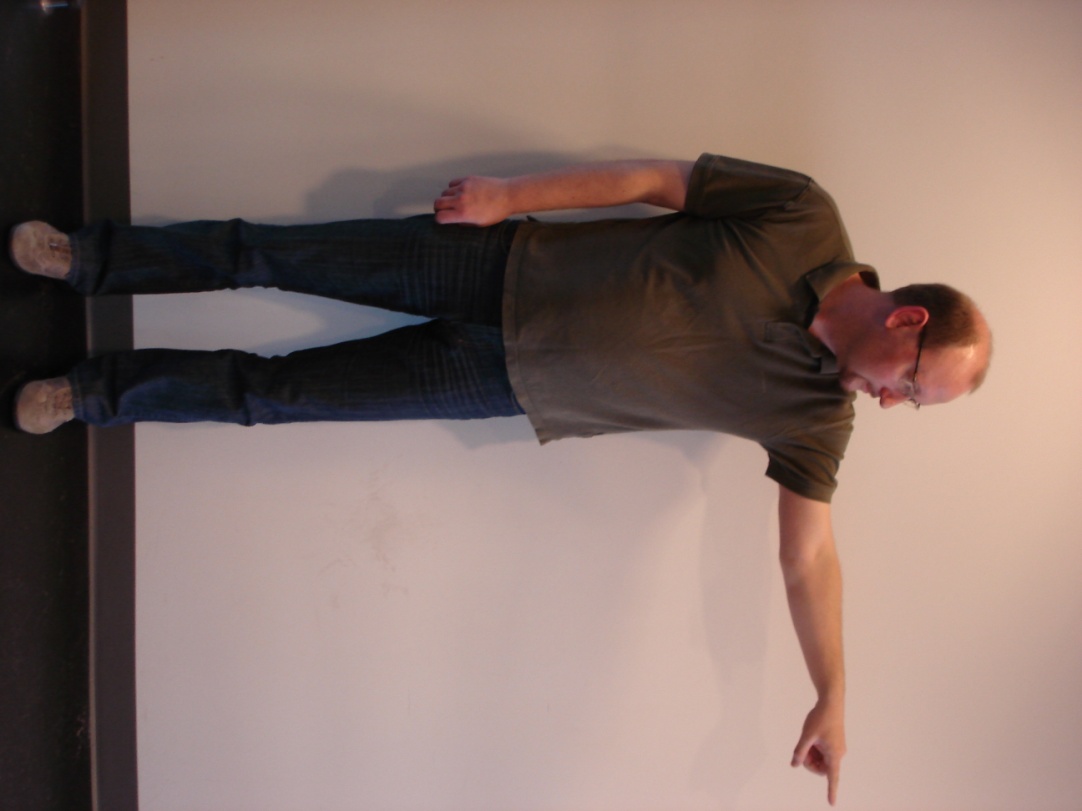 [Speaker Notes: Could be everywhere – either none one, or both are wrong !]
Where is Kurt ?
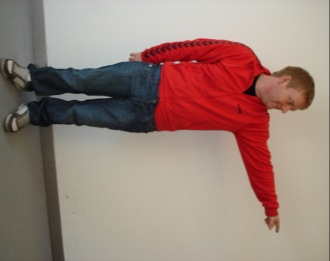 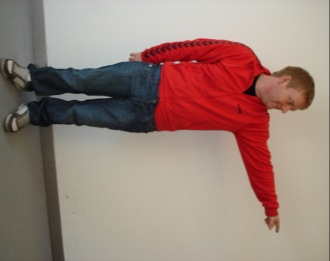 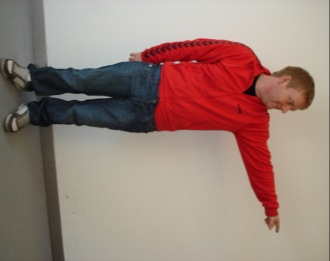 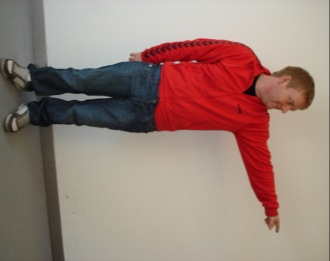 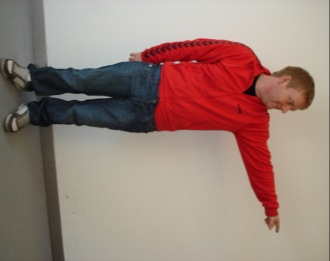 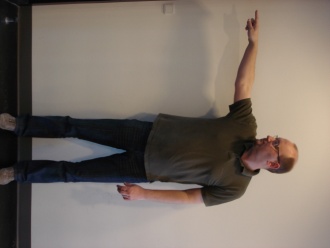 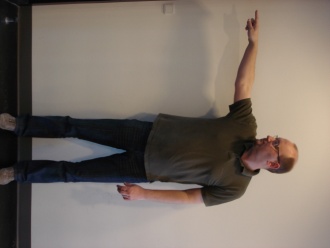 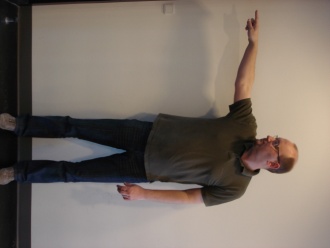 If at most 4 faulty answers then Kurt is somewhere here
[Speaker Notes: To get a more confident answer, repeat question more times.
At most 4 faulty answers => at least one Allan is correct !]
Faulty-Memory RAM Model
Finocchi and Italiano, STOC’04
Content of memory cells can get corrupted
Corrupted and uncorrupted content cannot be distinguished
O(1) safe registers
Assumption: At most δ corruptions
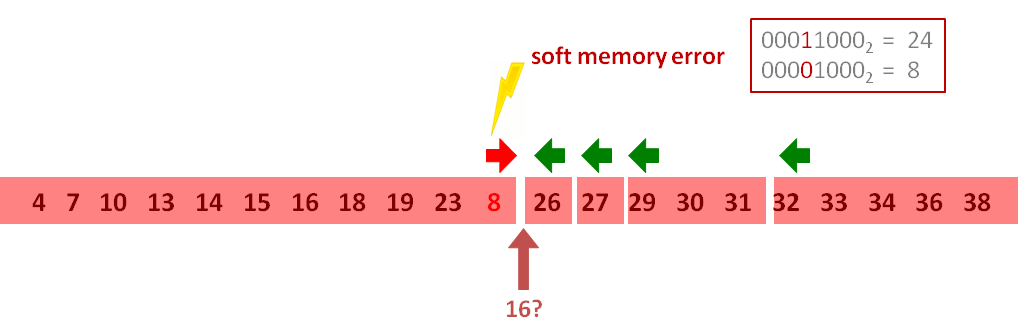 [Speaker Notes: 24 got corrupted to 8
We could not see 8 was corrupted
Left and right pointers in binary search are in safe registers]
Faulty-Memory RAM:Searching
Low confidence
High confidence
Problem?
4   7   10   13   14   15   16   18   19   23   8      26   27   29   30   31   32   33   34   36   38
16?
Faulty-Memory RAM:Searching
Contradiction, i.e. at least one fault
When are we done (δ=3)?
If range contains at least  δ+1     and δ+1     then there is at least one uncorrupted     and    , i.e. x must be contained in the range
Faulty-Memory RAM:Θ(log N + δ) Searching
Brodal, Fagerberg, Finocchi, Grandoni, Italiano, Jørgensen, Moruz, Mølhave, ESA’07
5
1
4
3
2
4
3
5
1
2
If verification fails 
→ contradiction, i.e. ≥1 memory-fault 
→ ignore 4 last comparisons 
→ backtrack one level of search
15
Faulty-Memory RAM:Θ(log N + δ) Searching
Brodal, Fagerberg, Finocchi, Grandoni, Italiano, Jørgensen, Moruz, Mølhave, ESA’07
5
1
4
3
2
4
3
5
1
2
Standard binary search + verification steps
At most δ verification steps can fail/backtrack
Detail: Avoid repeated comparison with the same (wrong) element by grouping elements into blocks of size O(δ)
16
Faulty-Memory RAM: Reliable Values
Store 2δ+1 copies of  value x - at most δ copies uncorrupted
x = majority
Time O(δ) using two safe registers (candidate and count)
Boyer and Moore ‘91
δ=5                  y   y   y   x   x   y   x   x   x   y   x
Candidate       y   y   y   y   y   y   y   –   x   –  x
Count              1   2   3   2   1   2   1  0   1   0  1
17
Itai,  Konheim, Rodeh, 1981
...
...
Θ(δ·log N)
elements
...
Θ(δ) elements
Faulty-Memory RAM:Dynamic Dictionaries
Brodal, Fagerberg, Fnocchi, Grandoni, Italiano, Jørgensen, Moruz, Mølhave, ESA’07
Packed array
Reliable pointers and keys
Updates O(δ ·log2 N)
Searches = fault tolerant O(log N+δ)
2-level buckets of size O(δ·log N)
Root: Reliable pointers and keys
Bucket search/update amortized O(log N+δ)
Search and update amortized O(log N+δ)
18
Fault-Tolerant Results

Merging, time Θ(N+δ2)

Priority queue, time Θ(log N+δ)

Sorting, time Θ(N·log N+δ2)

Static and dynamic dictionary, time Θ(log N+δ)



External-memory fault tolerant searching,                           I/Os
Finocchi, Grandoni, Italiano, ICALP‘06
Jørgensen, Moruz, Mølhave, WADS’07
Finocchi, Grandoni, Italiano, ICALP‘06
Brodal, Fagerberg, Finocchi, Grandoni, Italiano, Jørgensen, Moruz, Mølhave, ESA’07
Finocchi, Grandoni, Italiano, ICALP’06
Brodal, Jørgensen, Mølhave, Submitted
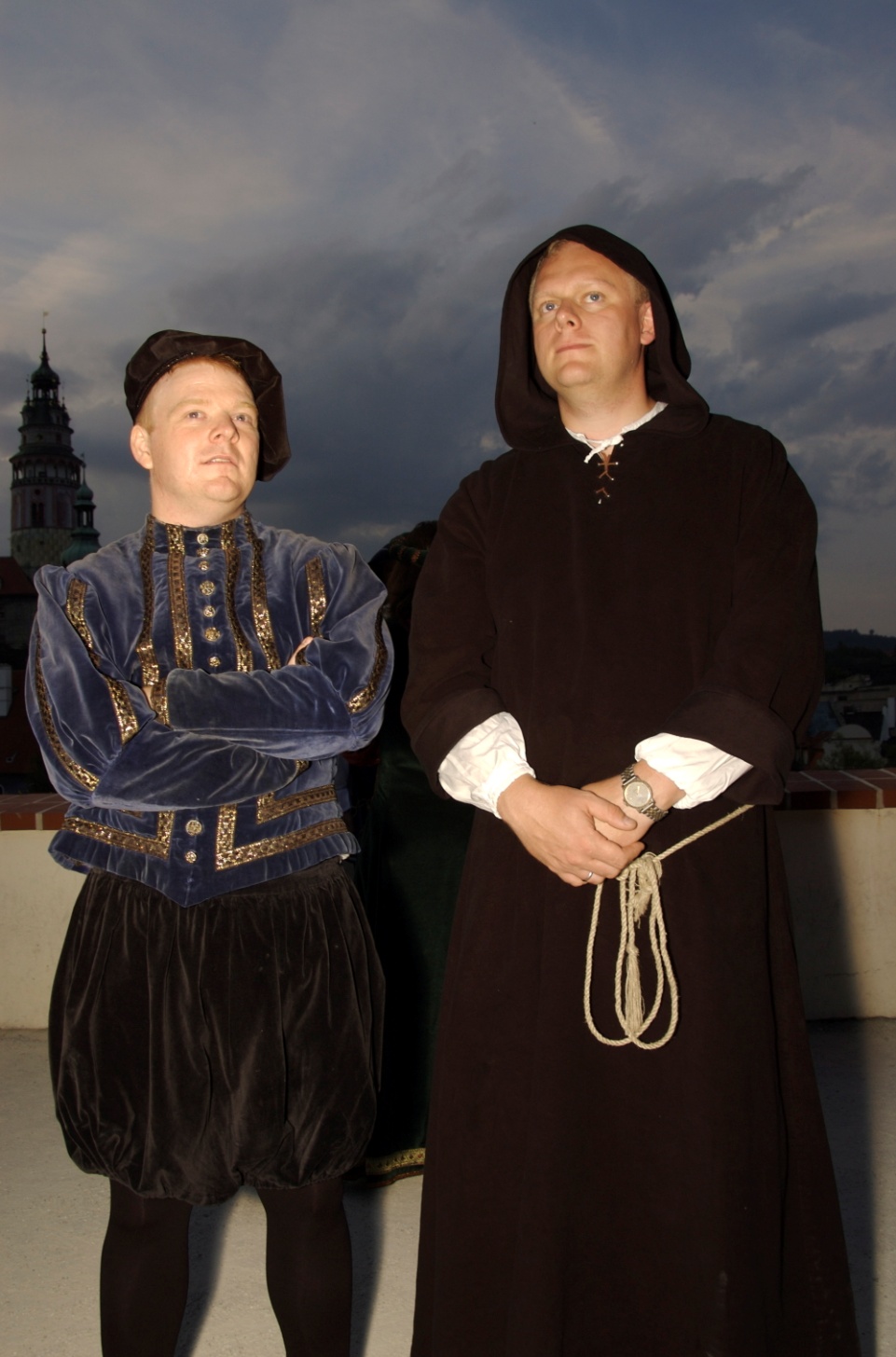 Allan G. Jørgensen and Gerth S. Brodal at MFCS’07